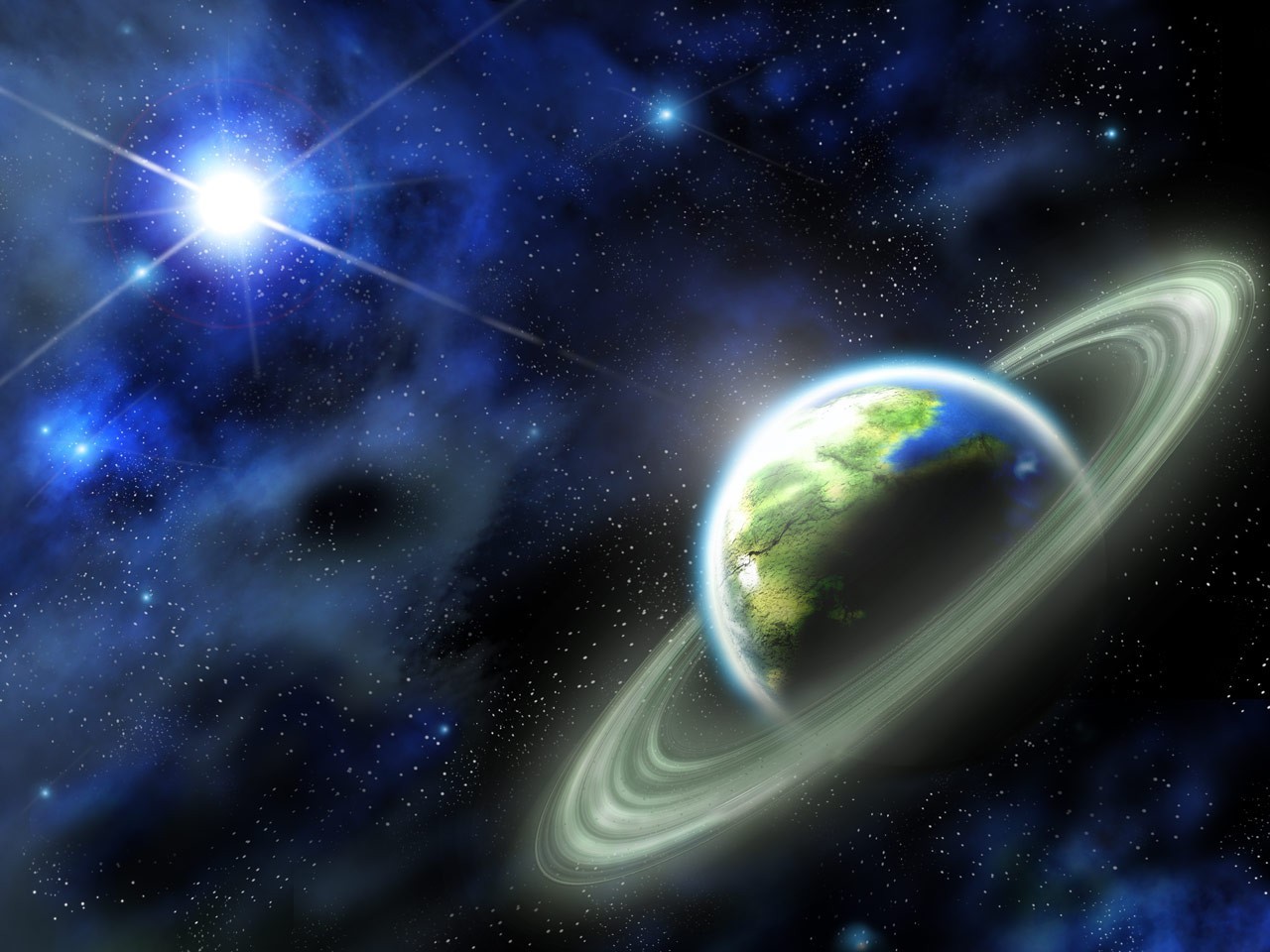 Муниципальное автономное дошкольное образовательное учреждение детский сад №460
«Чемодан 
исследователя 
          космоса»
Участники:    Цыбина Александра
              Сочнев Артём
                     Слесарев Евгений
Воспитатель: Караваева Наталья   
                   Александровна 
Родители воспитанников
Этапы реализации проекта
Актуальность темы: тема космоса вызывает интерес у воспитанников
Цель: формирование  у  детей старшего дошкольного возраста представлений о космическом пространстве, Солнечной системе и ее планетах, освоении космоса людьми, создание доступности экспонатов для детей.
Задачи:
Приобщение детей к современным знаниям о Вселенной.
Формирование представлений о роли человека в изучении космического пространства.
Знакомство  детей с планетами солнечной системы, их отличительными особенностями.
Знакомство  с глобусом, звездной  картой.
Создание условий для исследовательской деятельности.
Развитие  творческих способностей и коммуникативных навыков воспитанников.
Подготовительный этап
Сбор и анализ литературы по данной теме.
Определение педагогом целей и задач в соответствии с возрастом воспитанников и образовательными областями.
Планирование предстоящей деятельности, направленной на реализацию проекта.
Обеспечение дидактического комплекса для реализации проекта.
Составление плана по реализации проекта
Основной этап
Апробация содержания среднесрочного  проекта «Космос».
Проведение медиа-экскурсии, занятий, бесед, экспериментальной деятельности.
Оформление выставки «Далекий Космос».
Посещение онлайн экскурсии планетария
Участие в познавательно-развлекательном  досуге МАДОУ «60лет полёта в космос»,  посвященном «Дню Космонавтики»
Взаимодействие с родителями, направленное на знакомство с проектной деятельностью.
Сбор эксклюзивных экспонатов для выставки «Музей в чемодане»
Заключительный этап
Игра – викторина «Таинственный космос»
Создание совместно с детьми видеоклипа «Космическое путешествие».
Участие в районном конкурсе «Музей в чемодане»
Проведение медиа-экскурсии, занятий, бесед, экспериментальной деятельности.
.
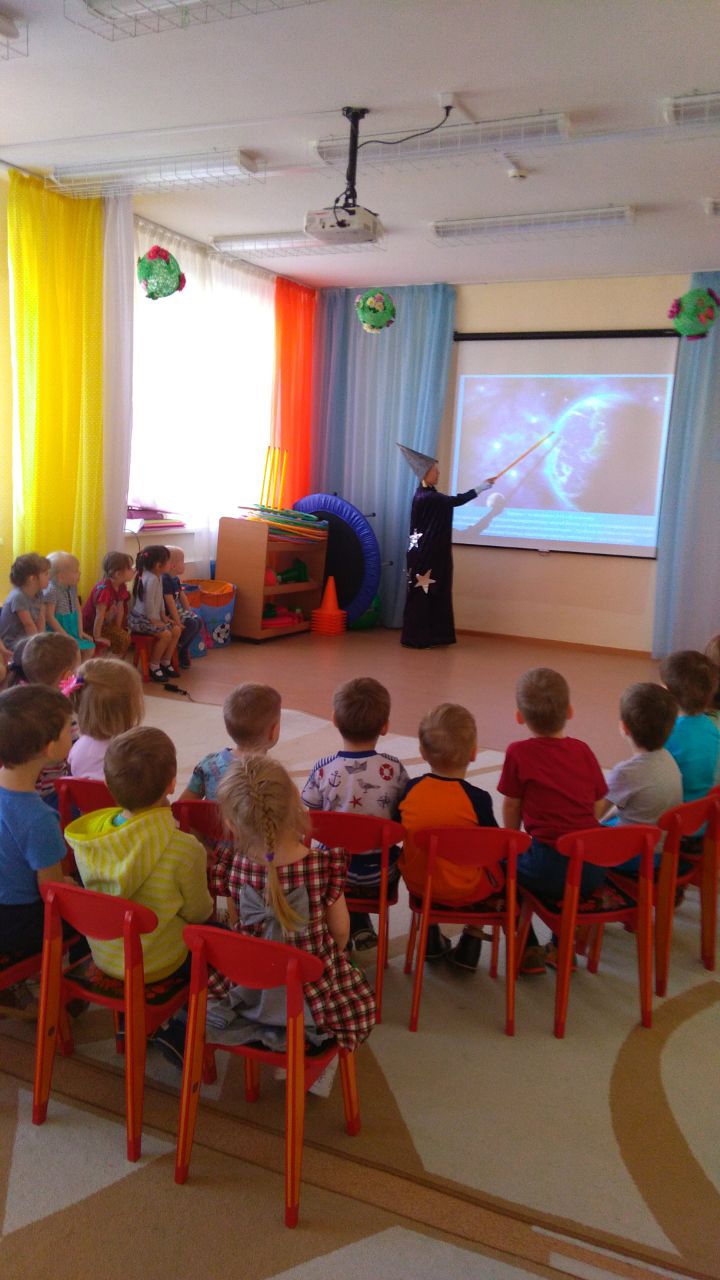 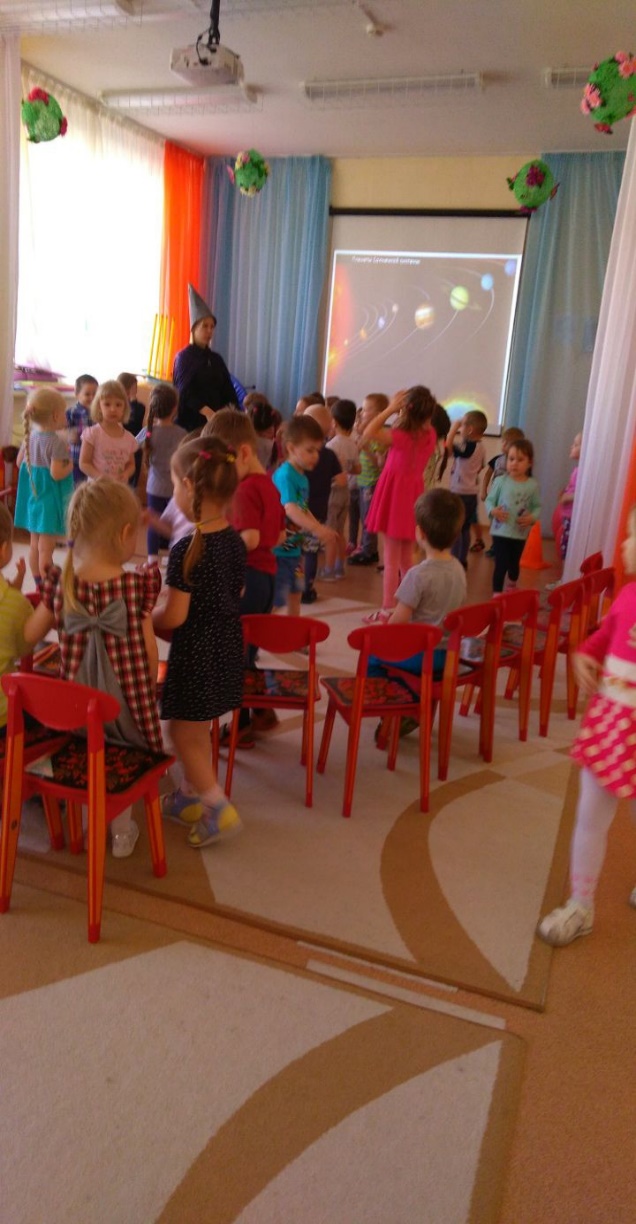 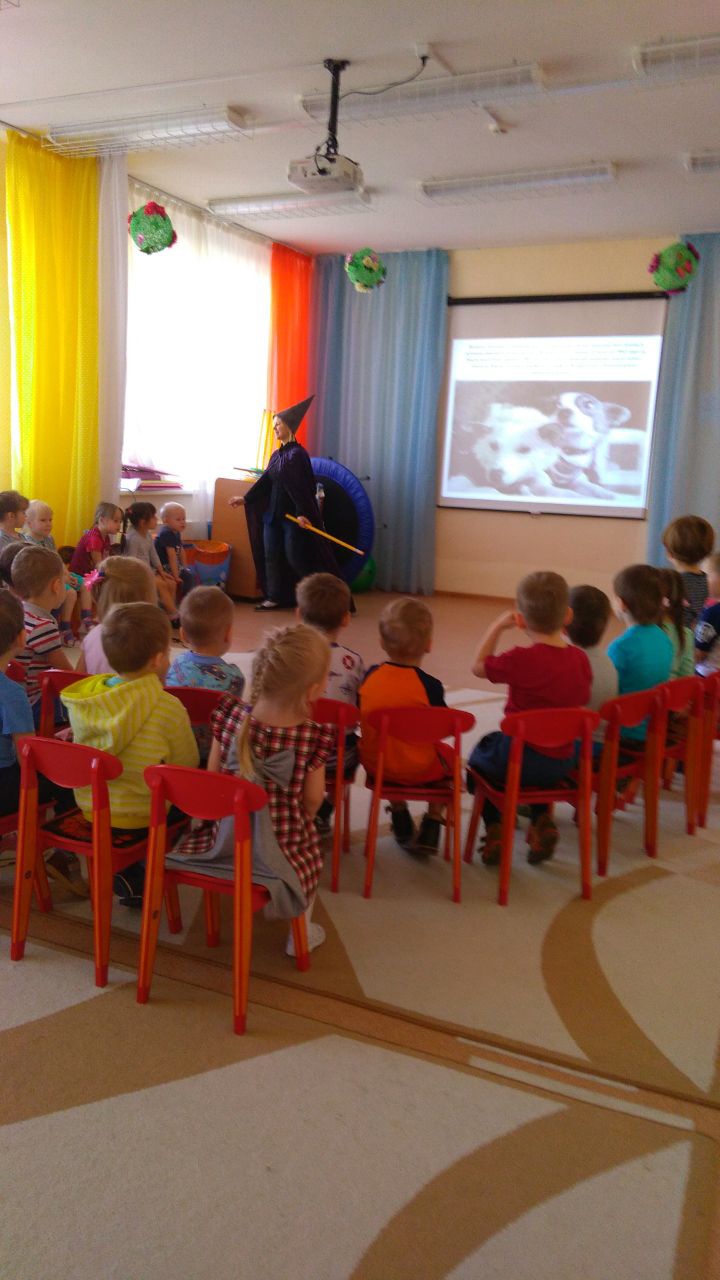 Взаимодействие с родителями, направленное на знакомство с проектной деятельностью.
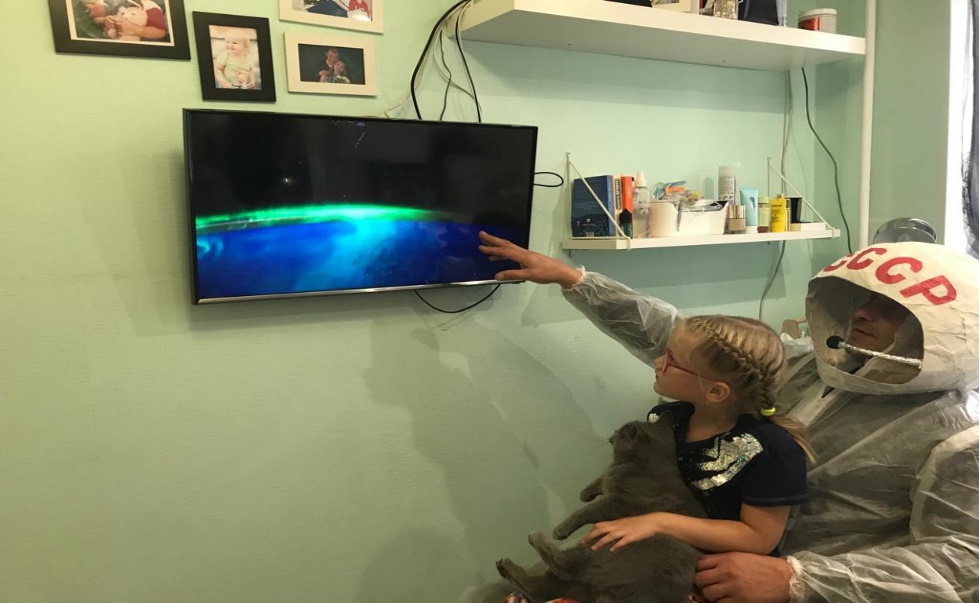 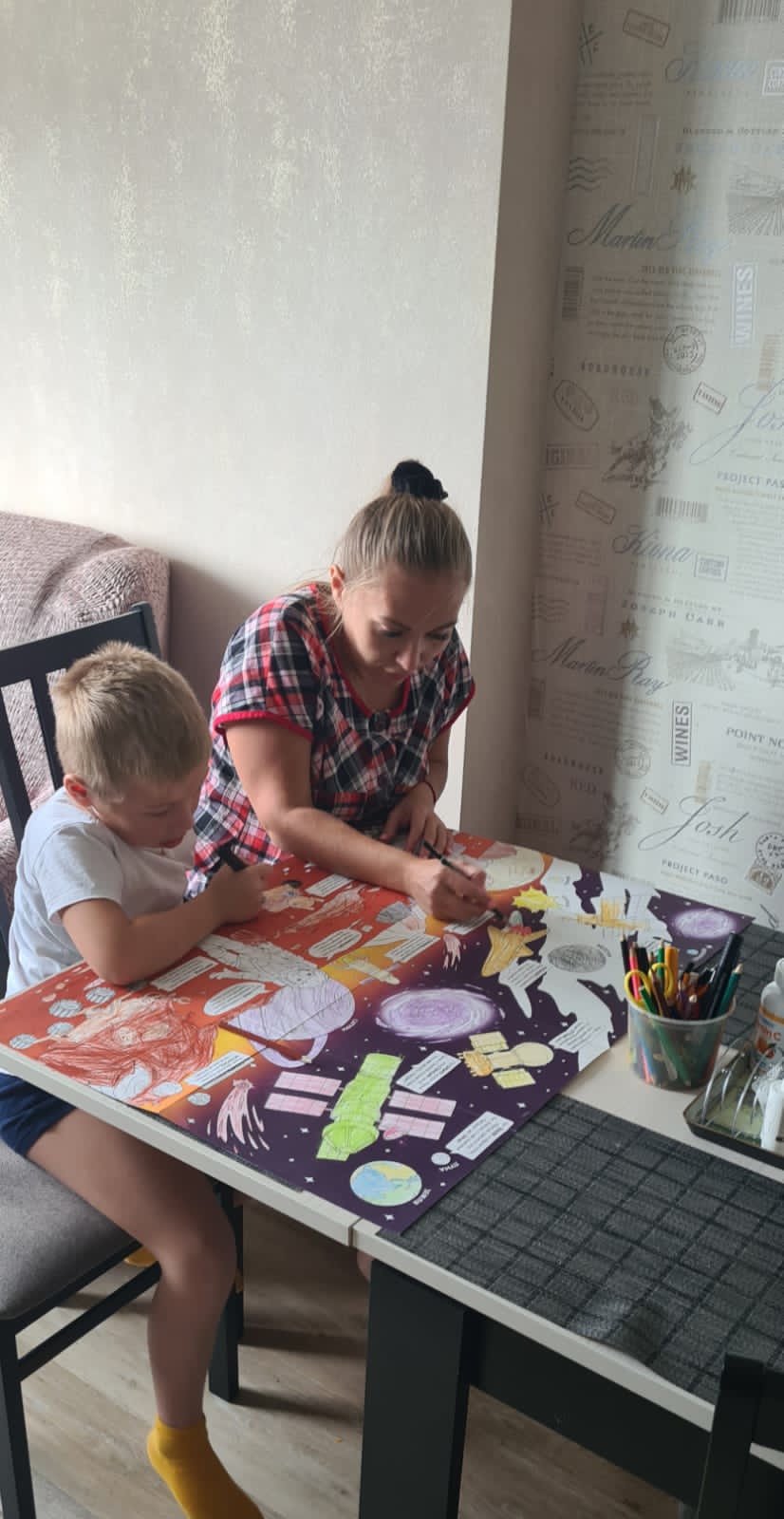 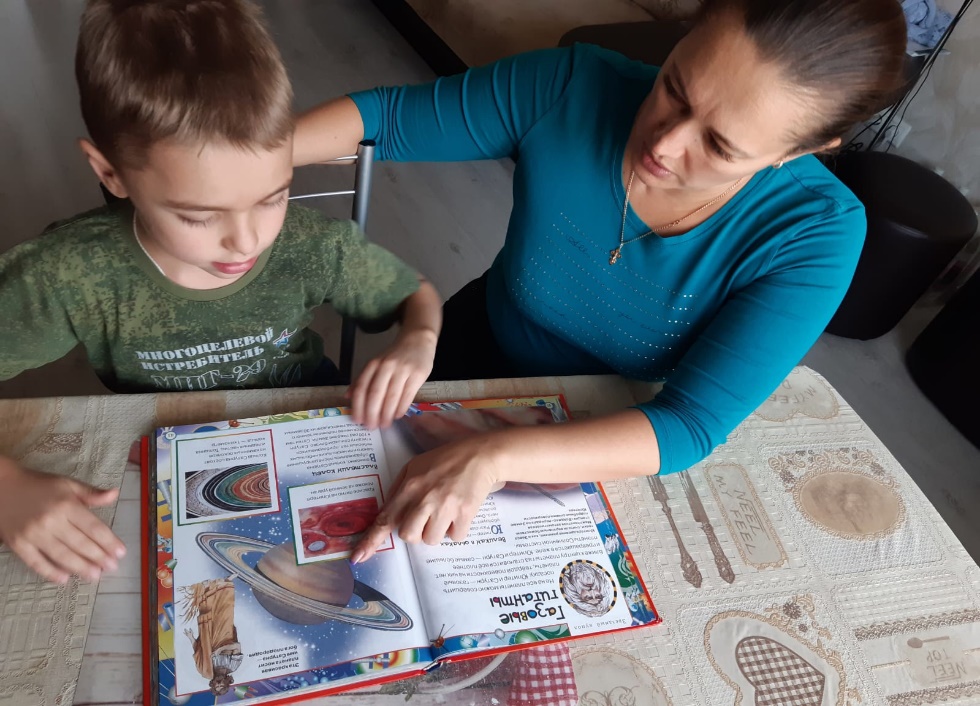 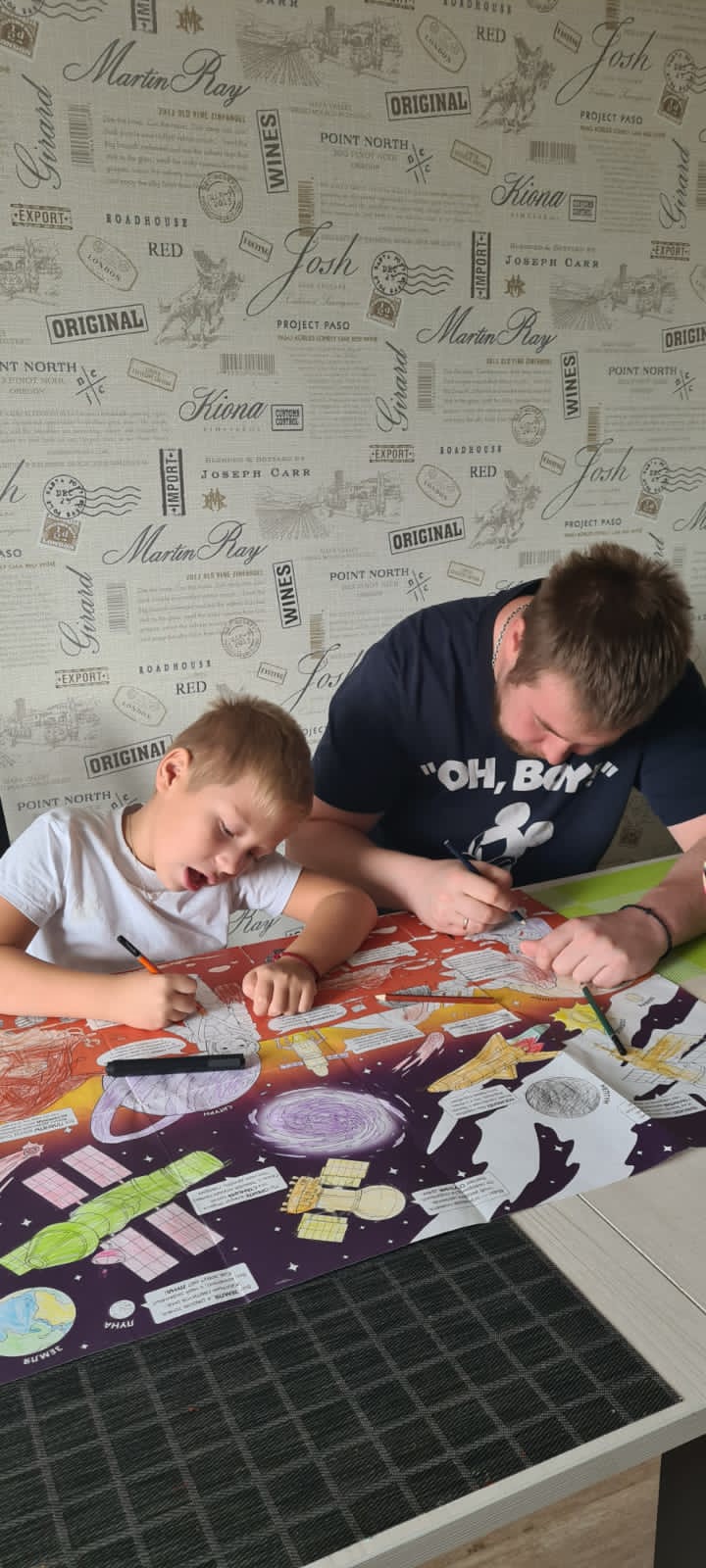 Оформление выставки «Далекий Космос».
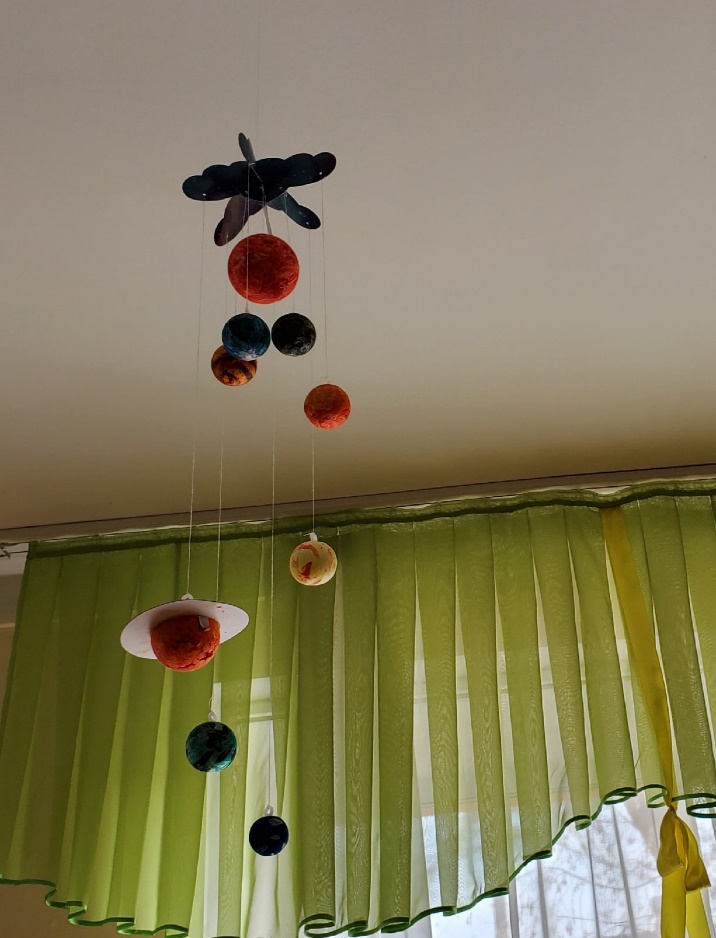 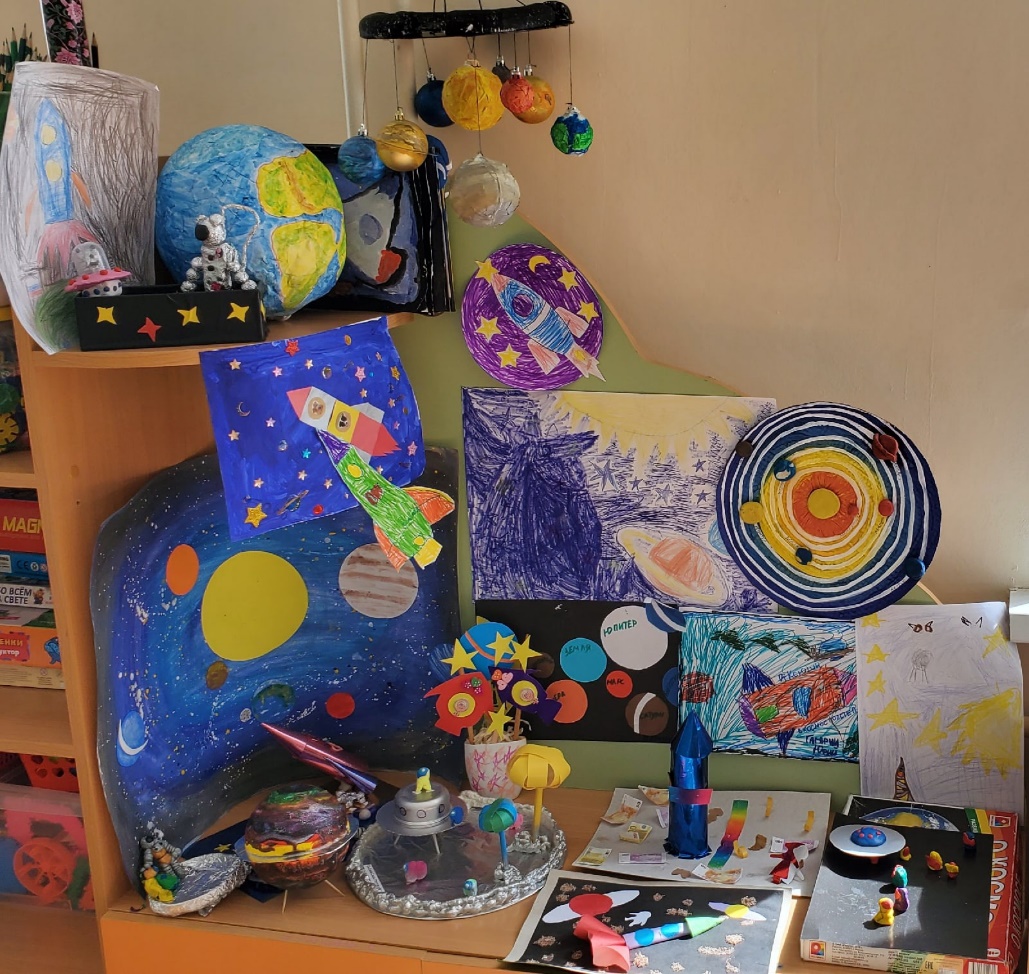 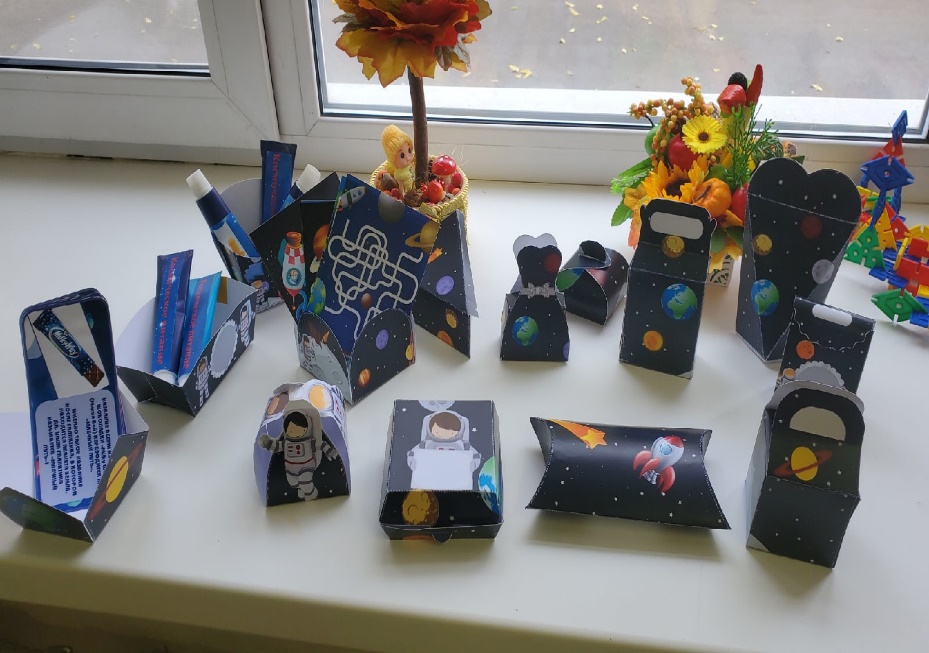 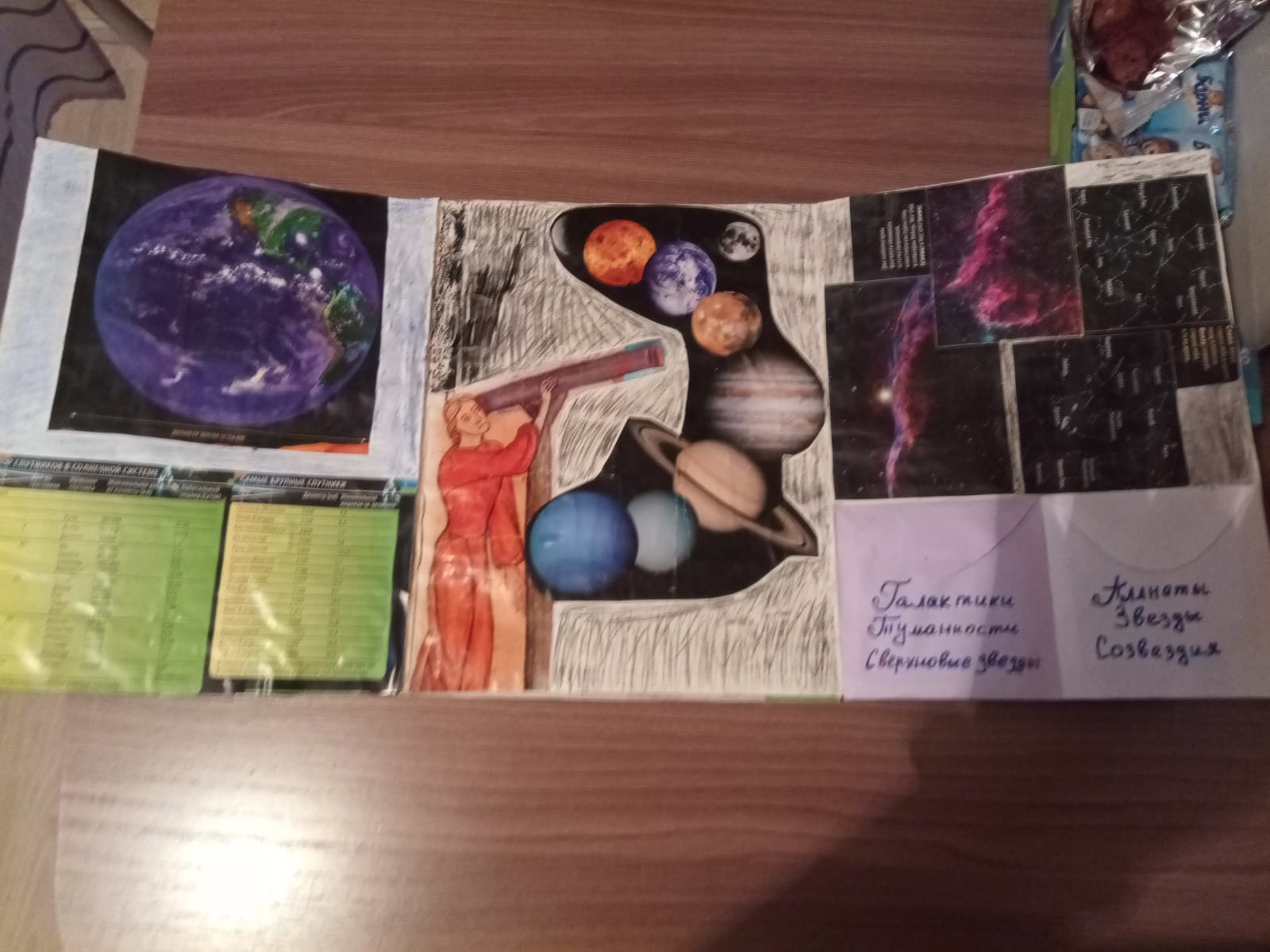 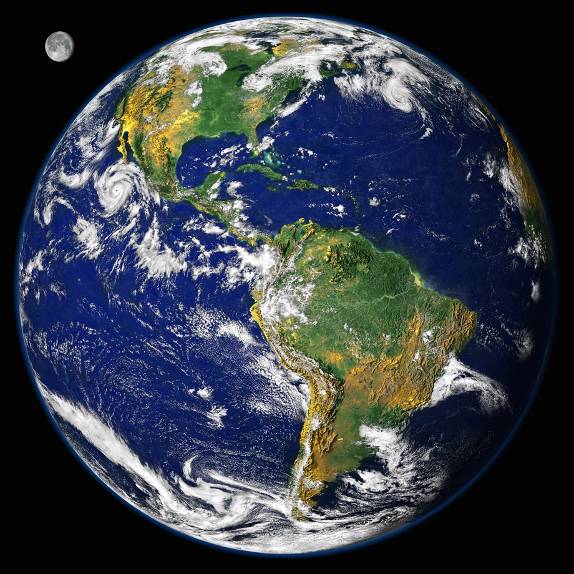 Буклет посвященный 60 лет полёта в космос
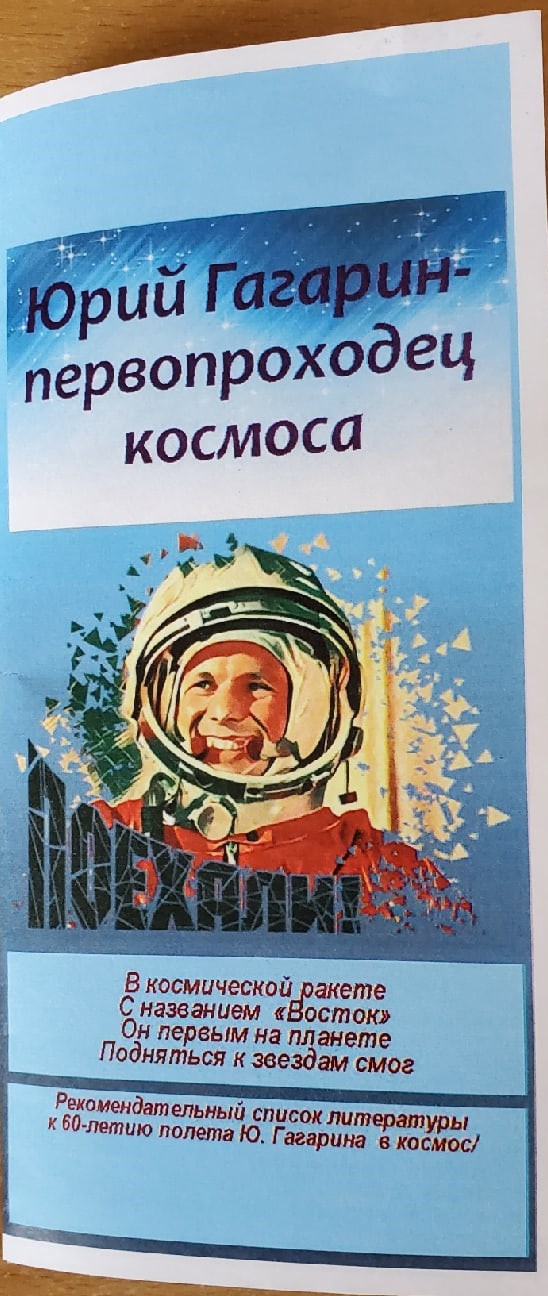 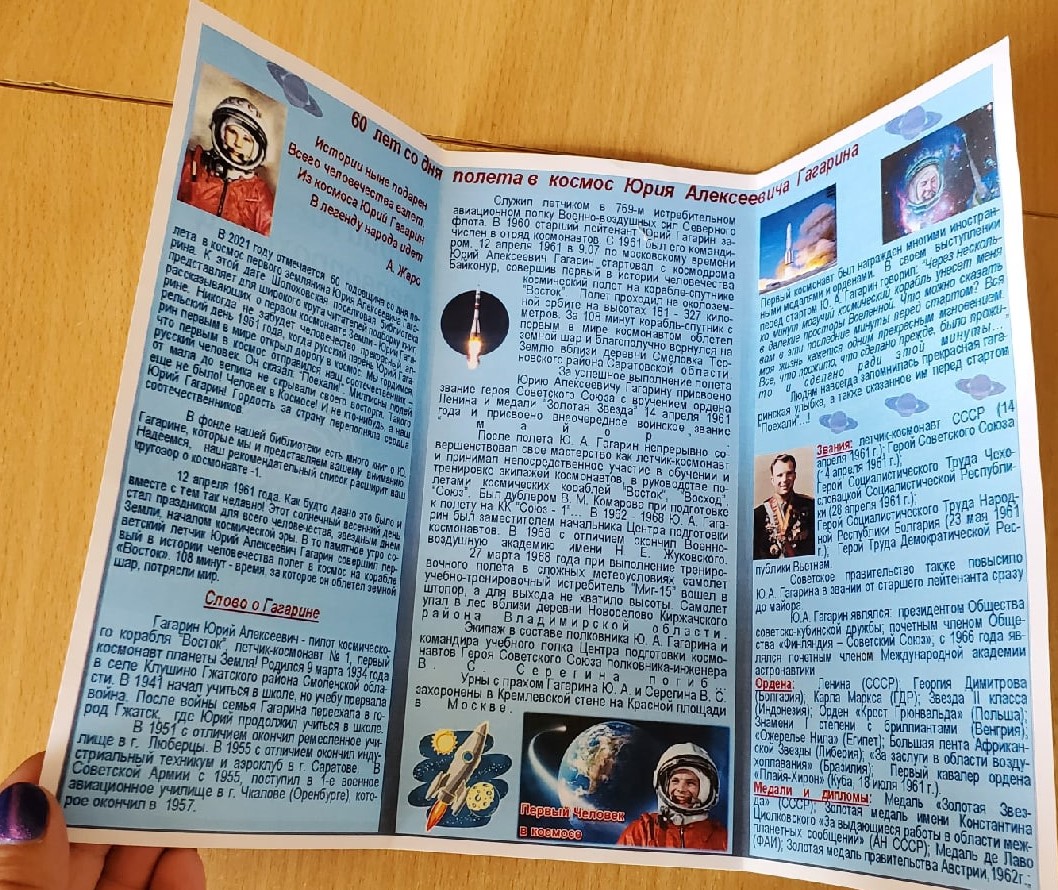 литература по данной теме,
 создание  доступности информации для детей
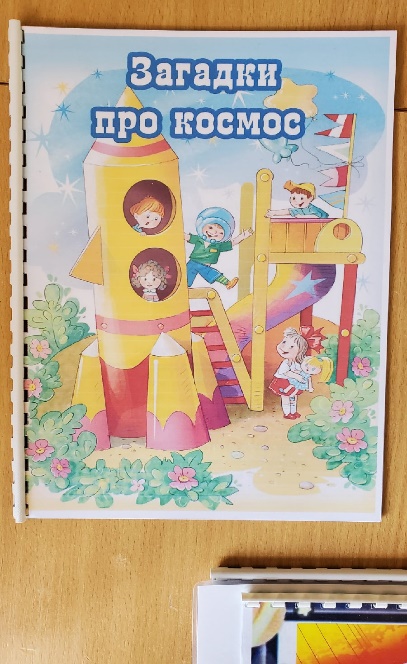 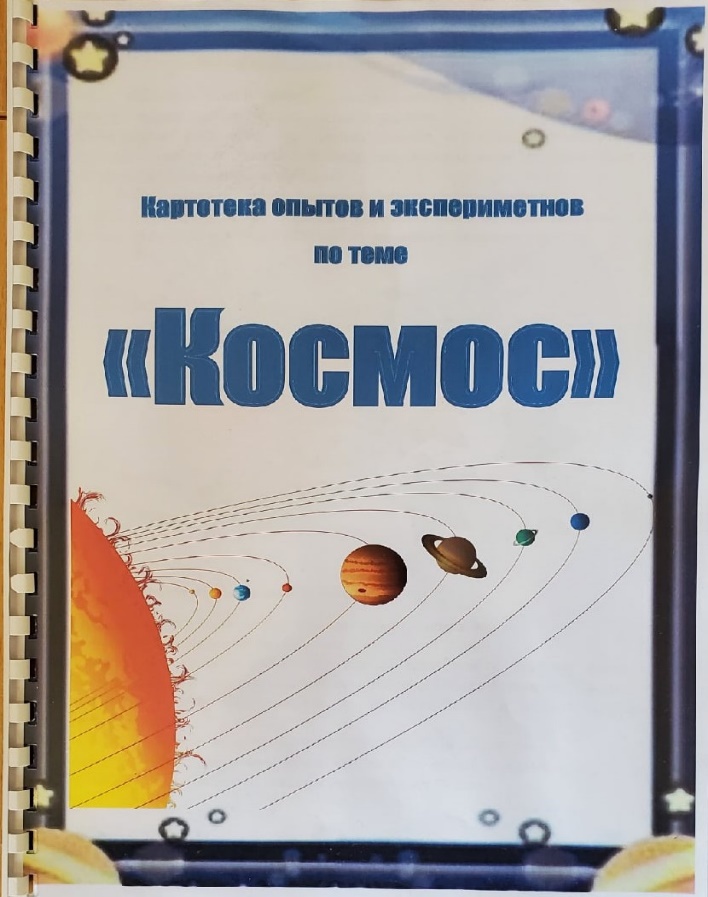 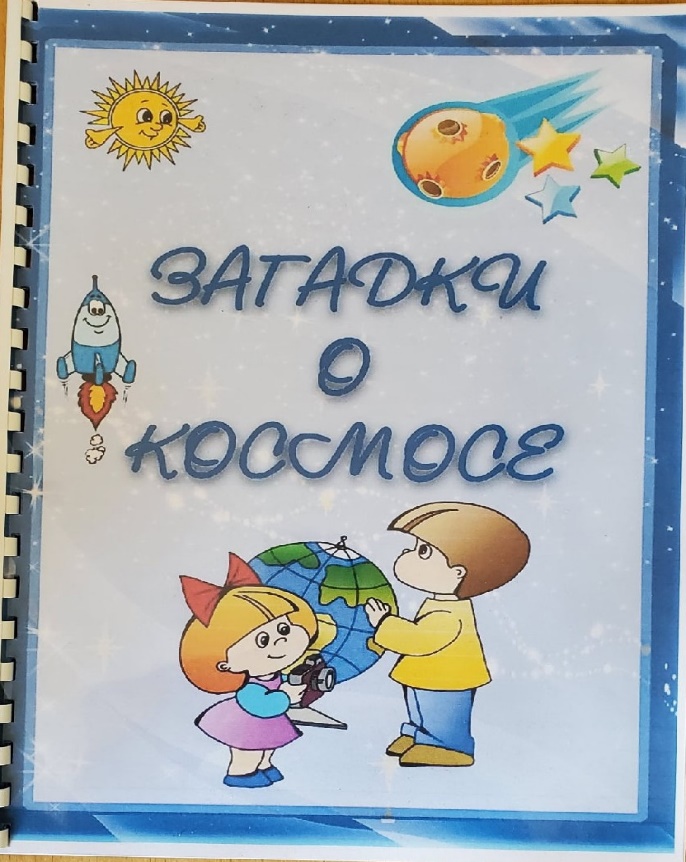 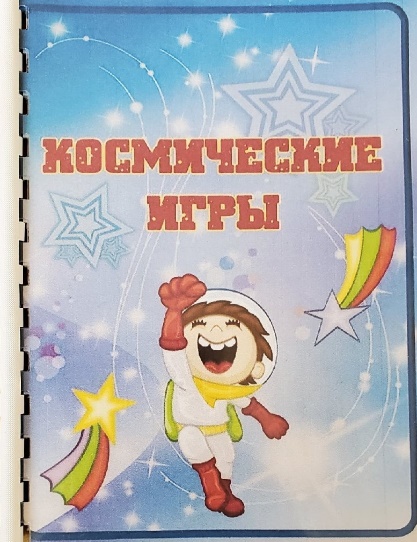 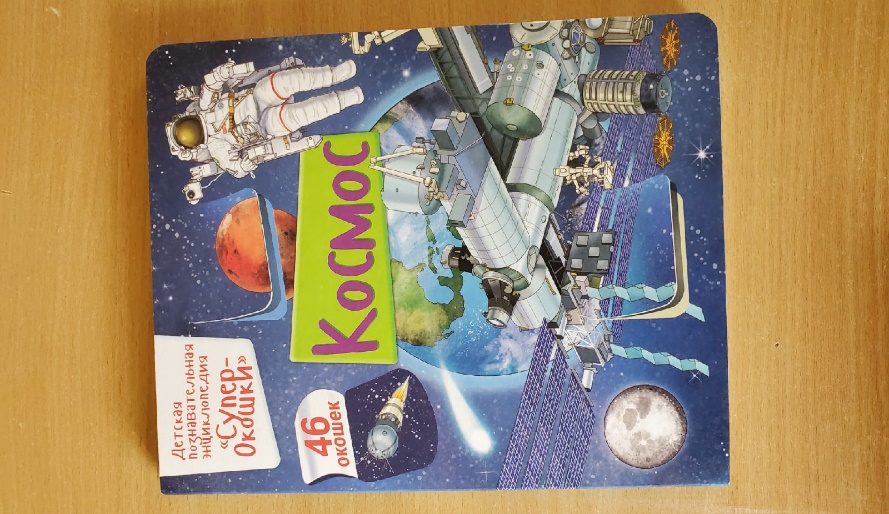 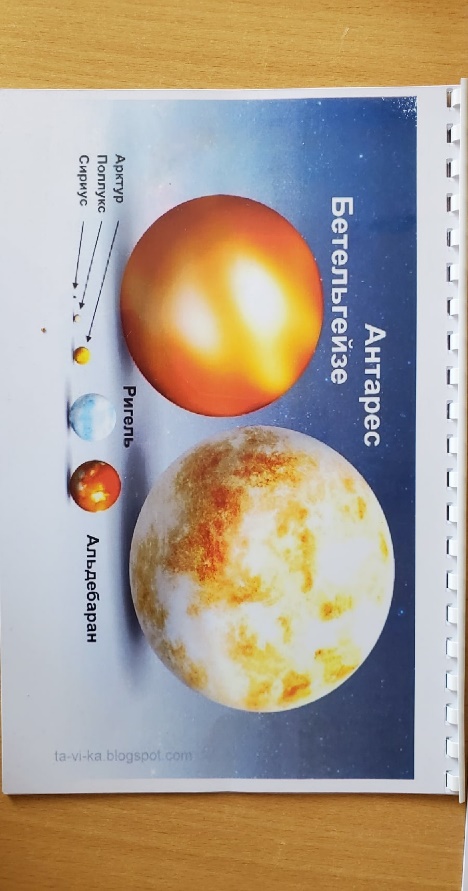 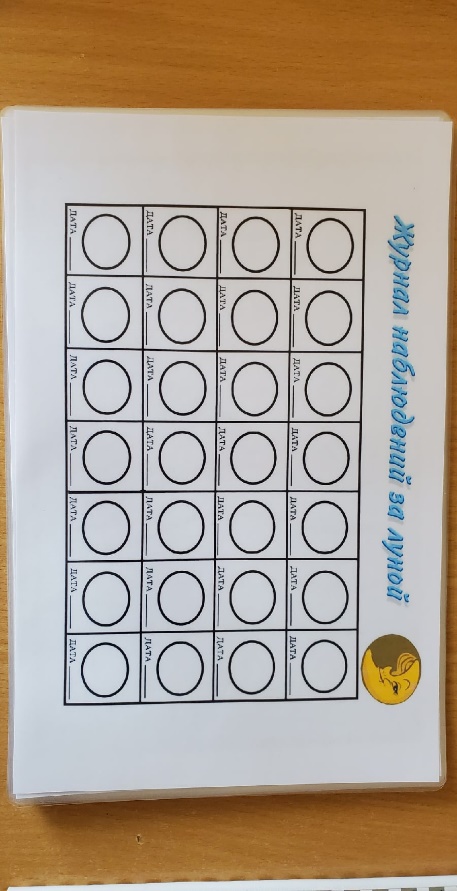 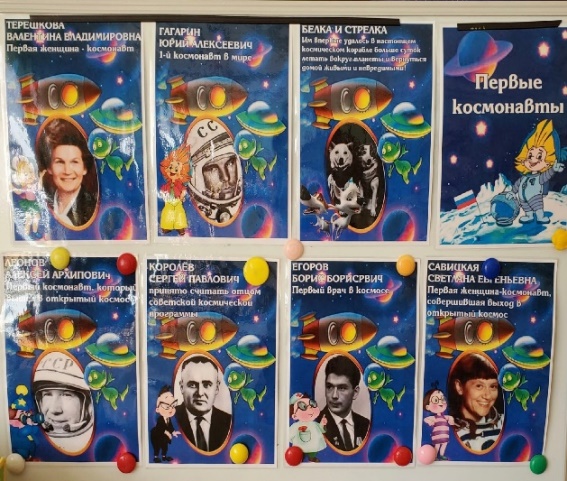 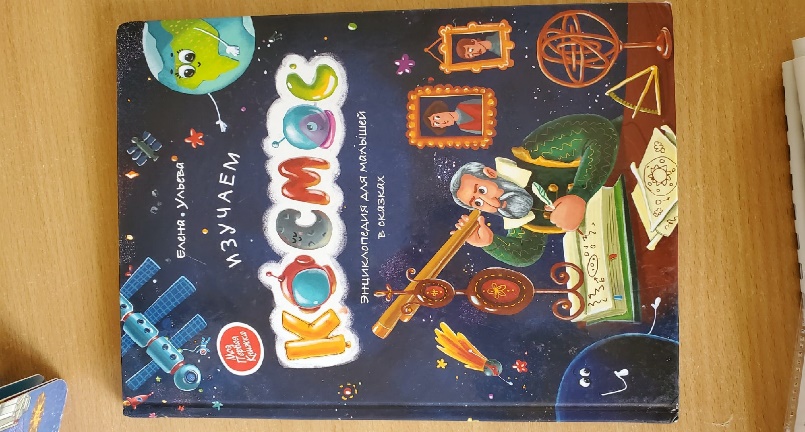 Наши музейные экспонаты
телескоп
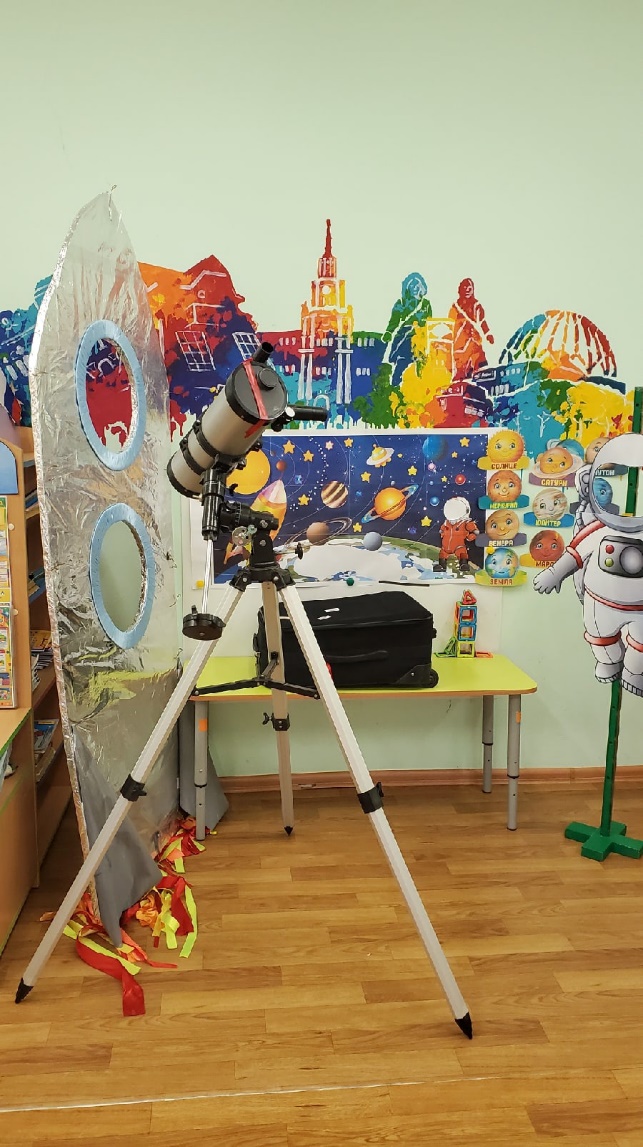 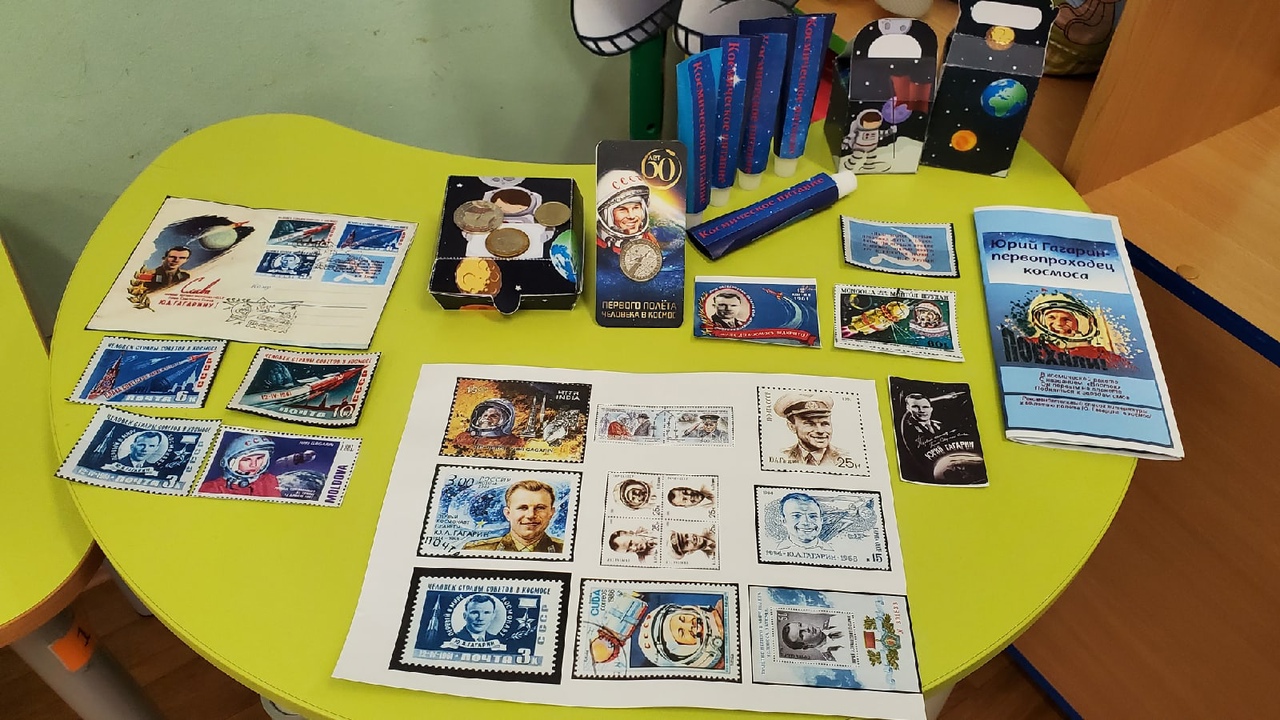 Почтовые марки и открытки
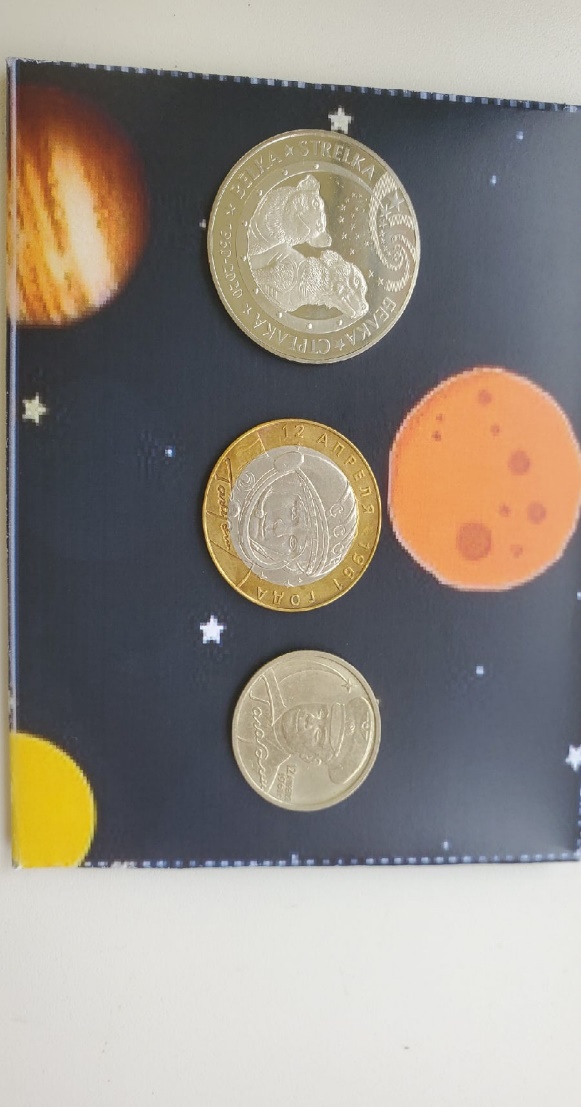 Космическое питание
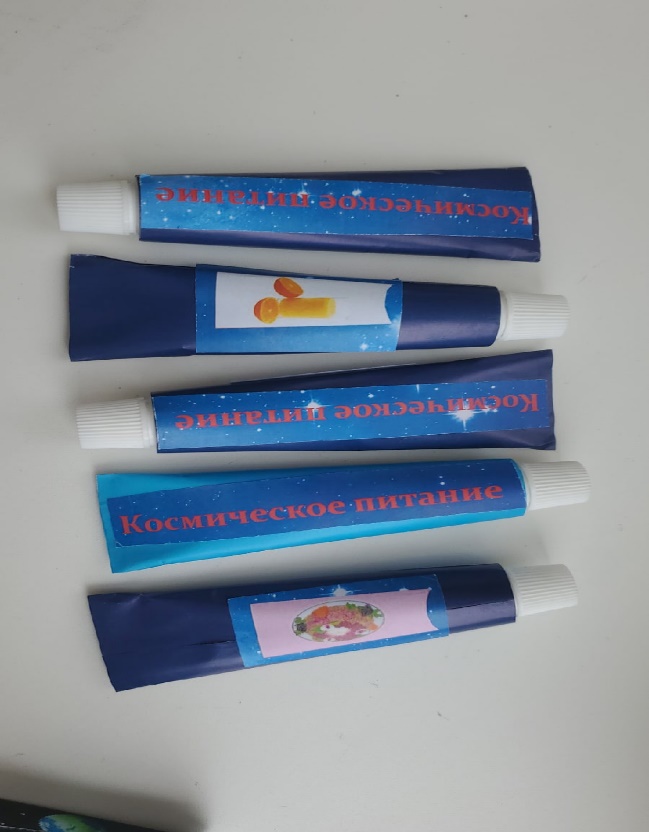 Монеты
.
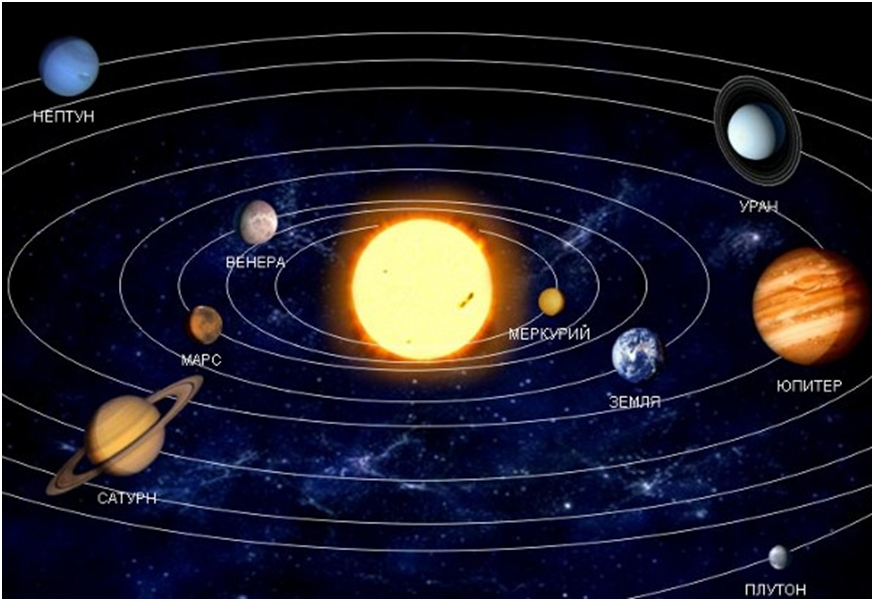 Участники конкурса
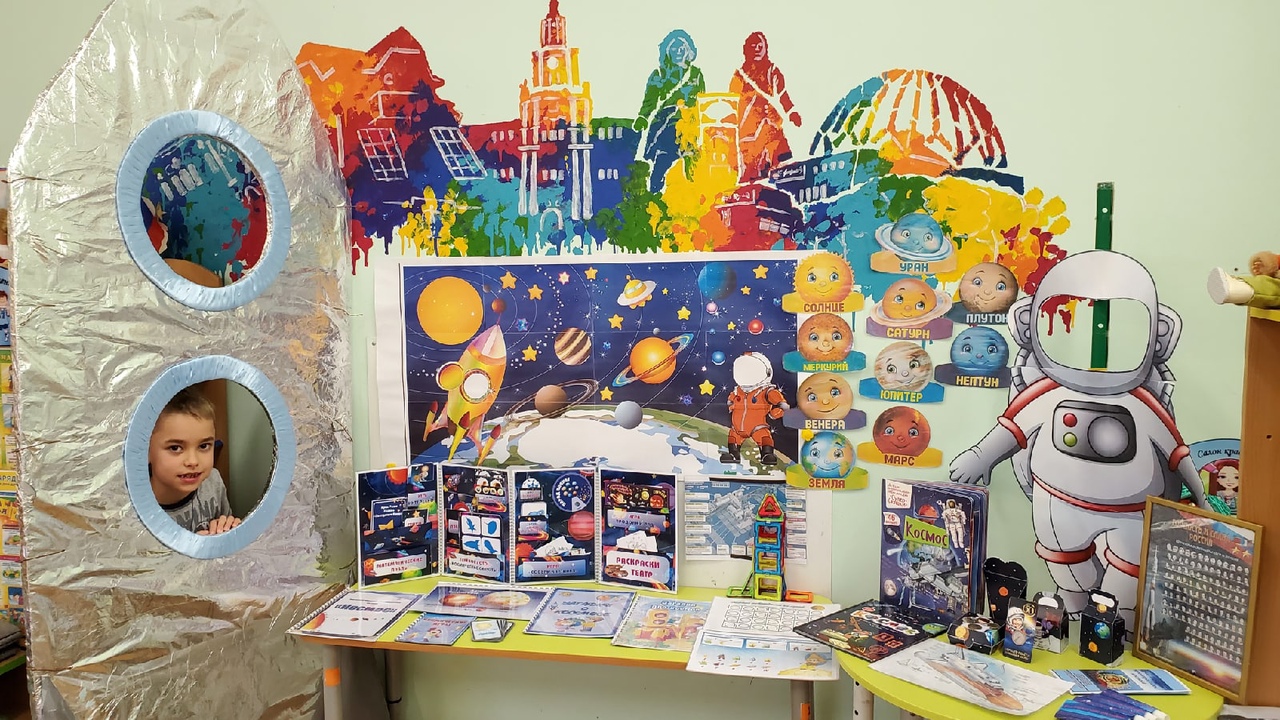 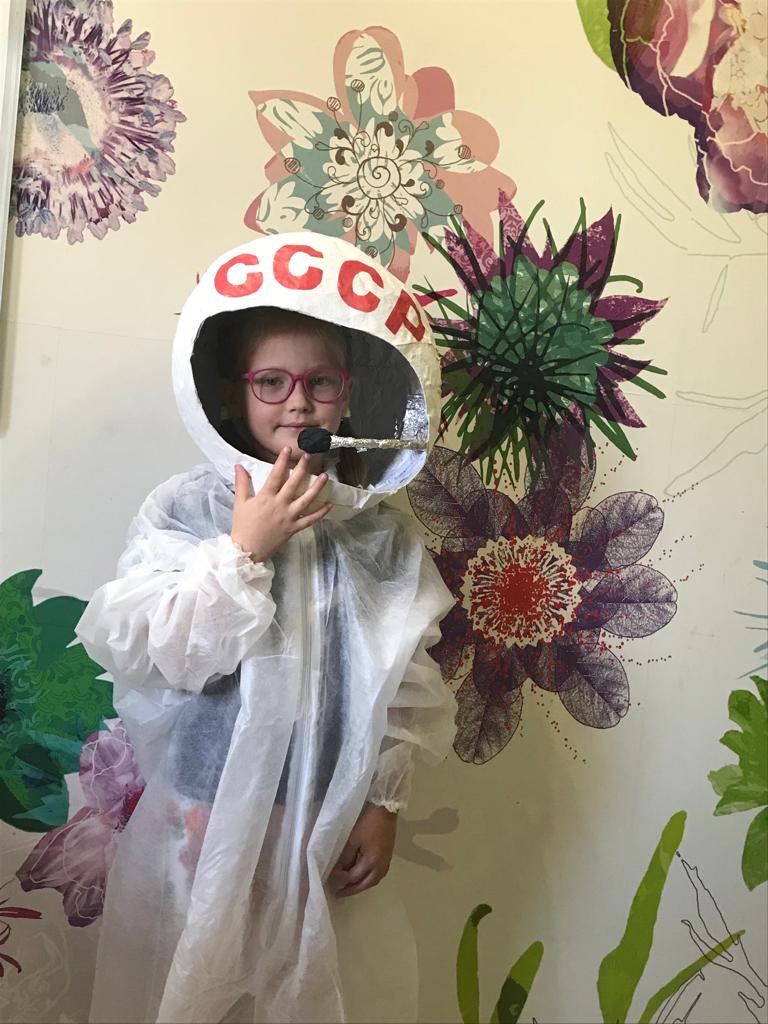 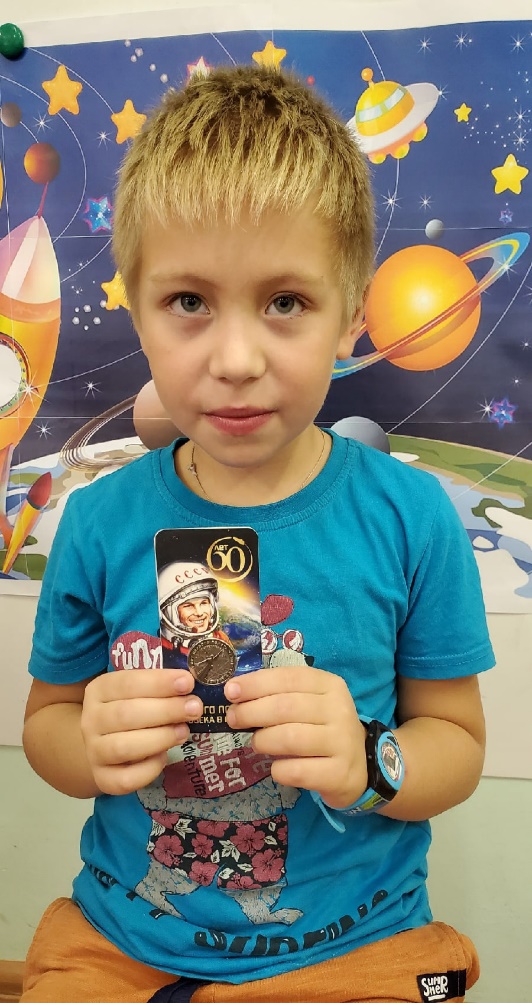 Сочнев Артём
Цыбина Саша
Слесарев Женя
Участие в познавательно-развлекательном  досуге МАДОУ №460
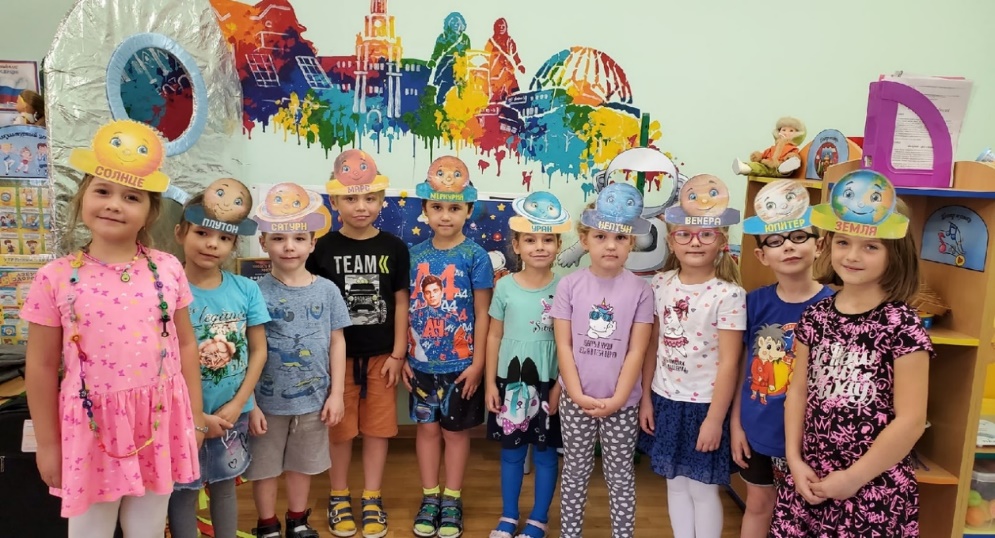 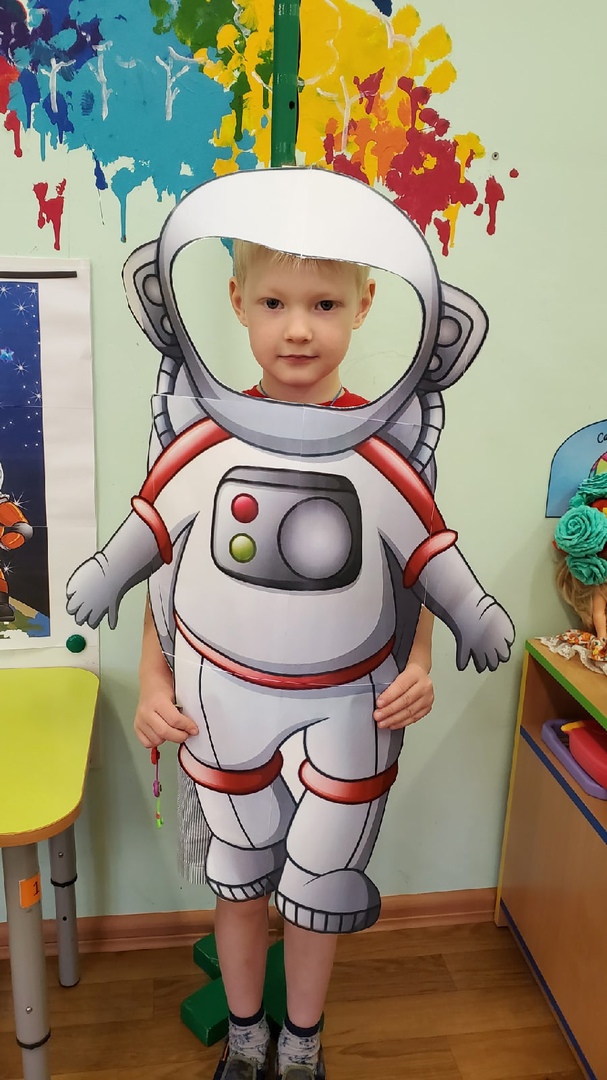 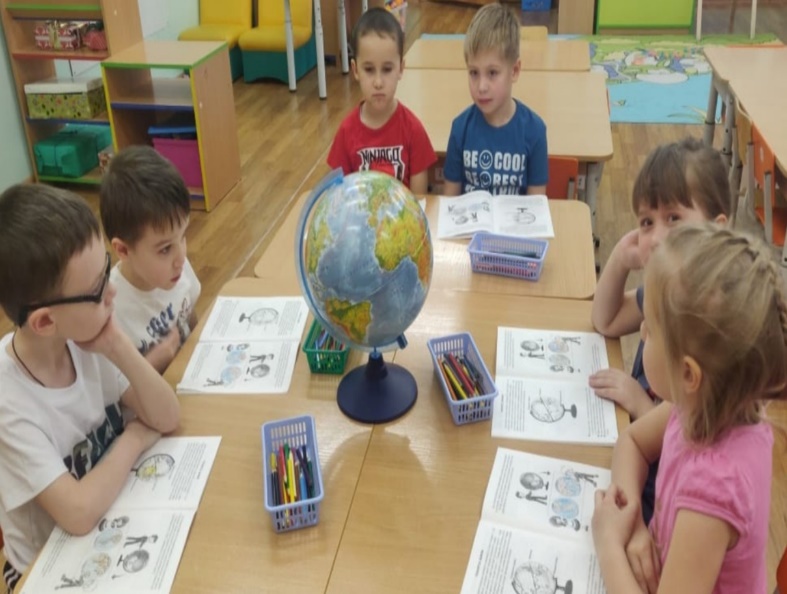 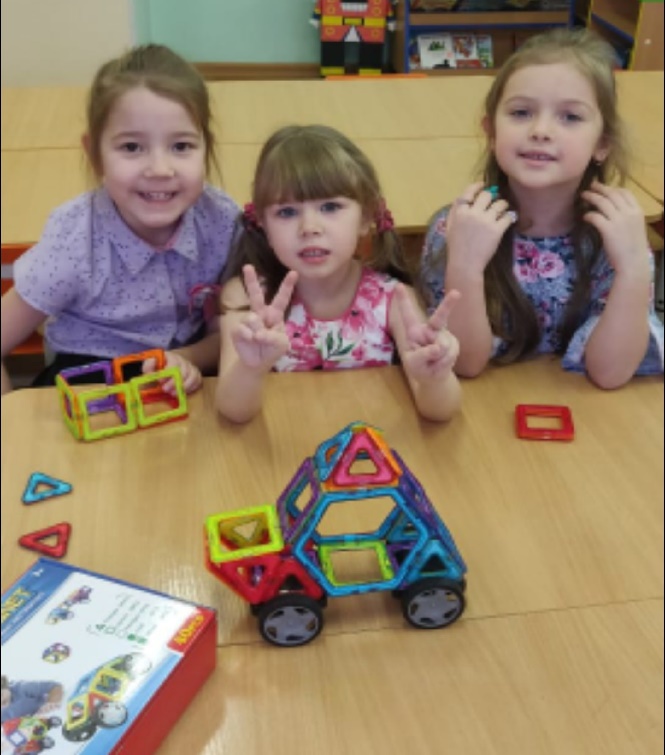 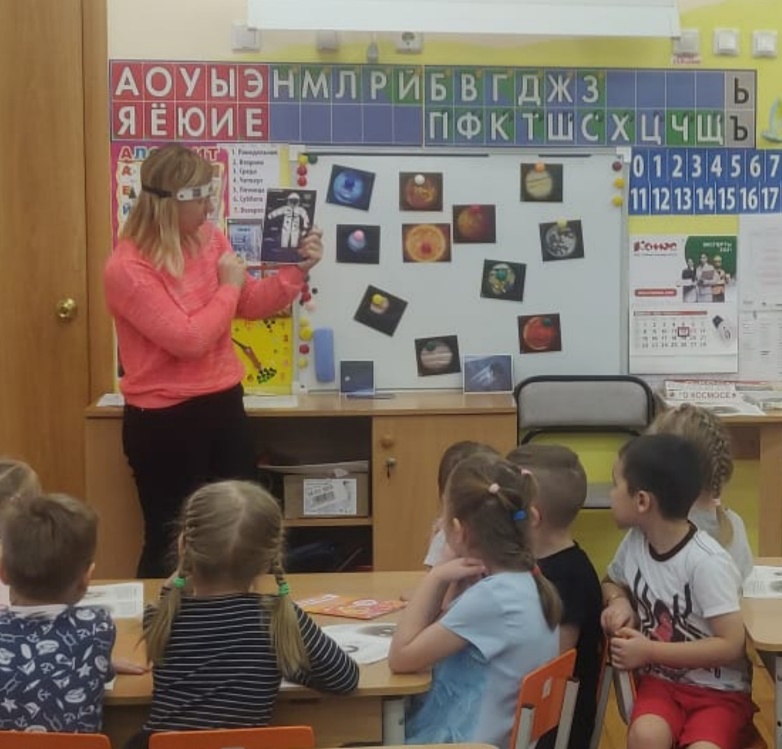 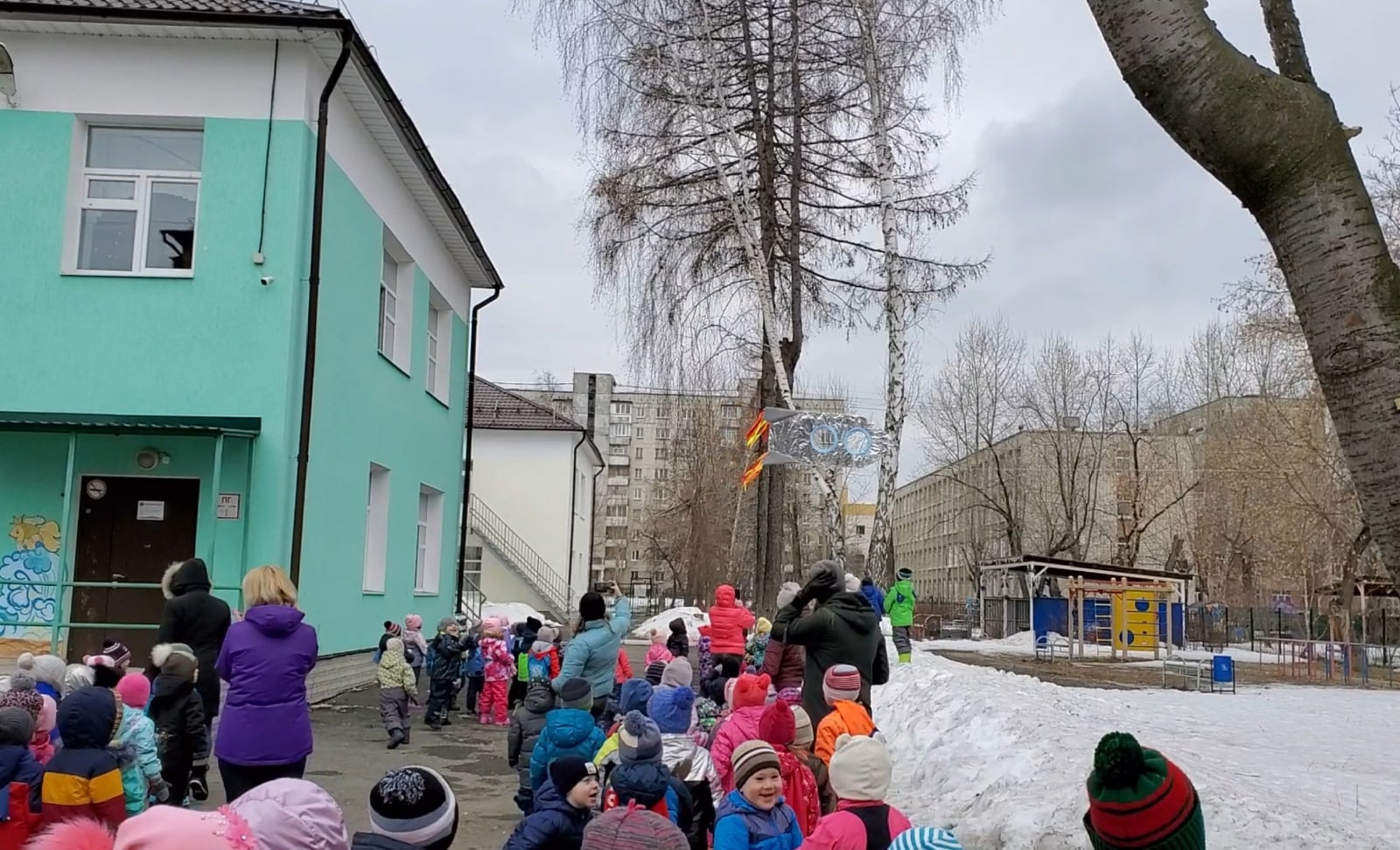 Выставка
 «Музей в чемодане»
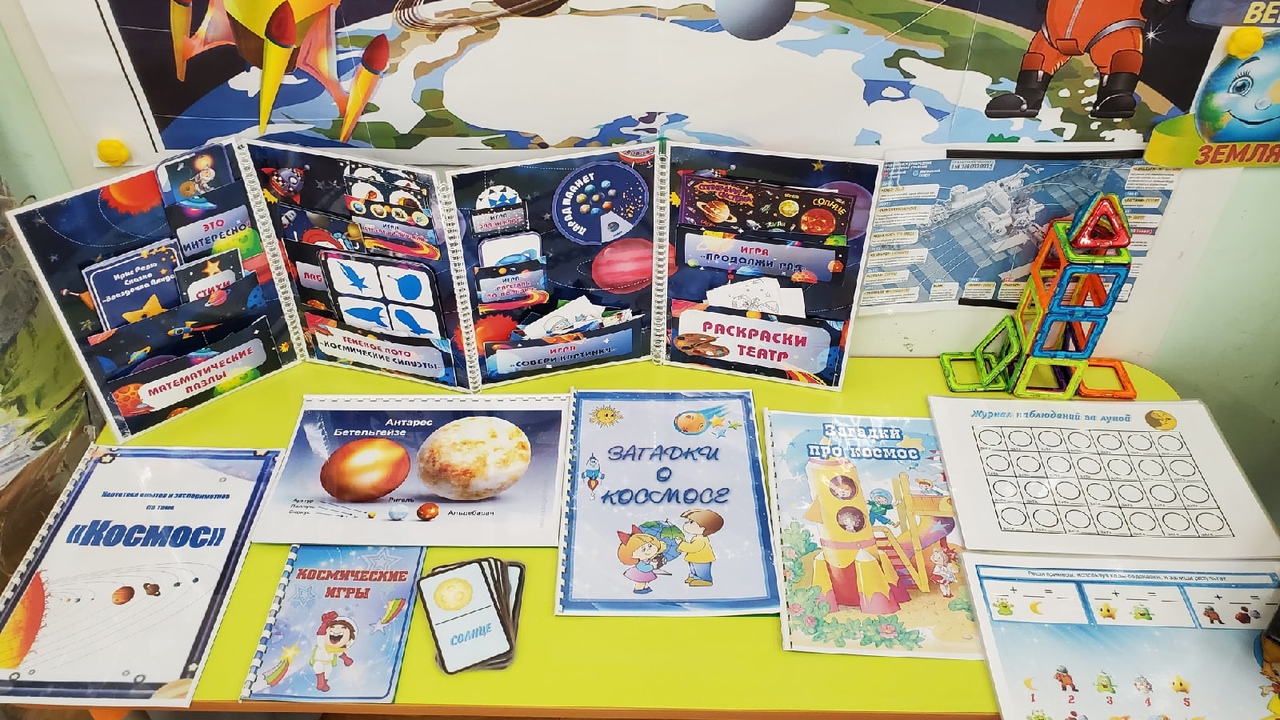 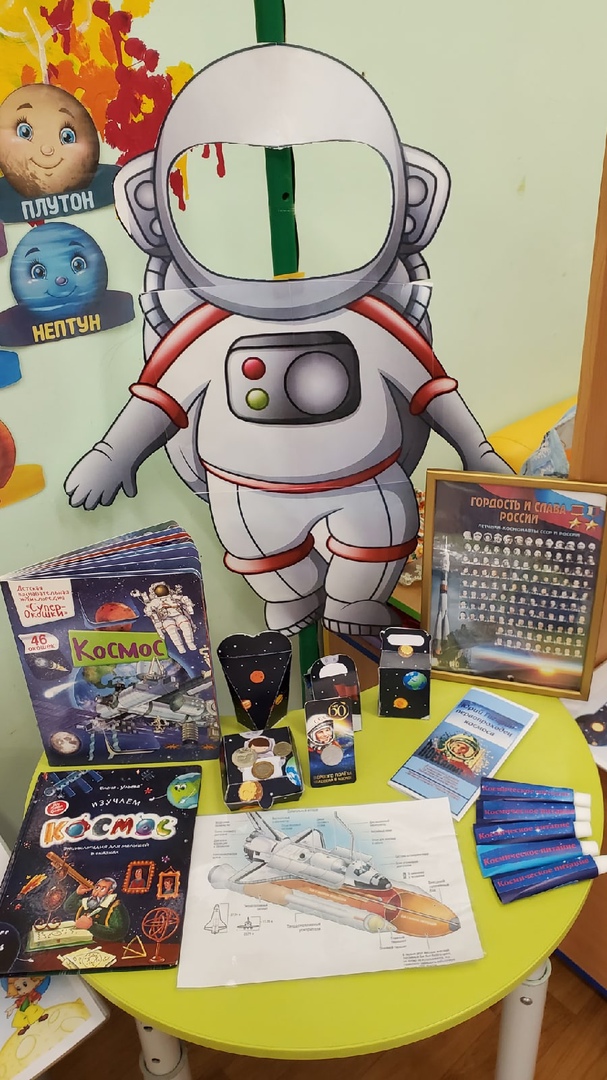 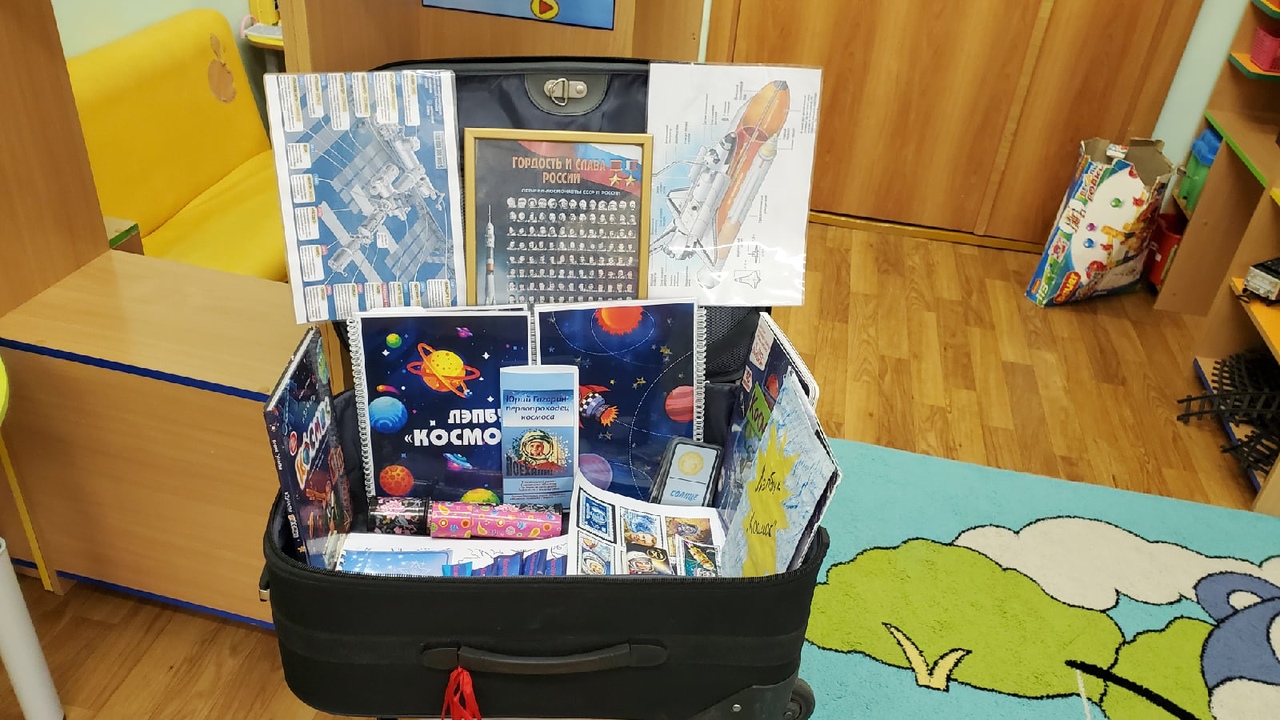 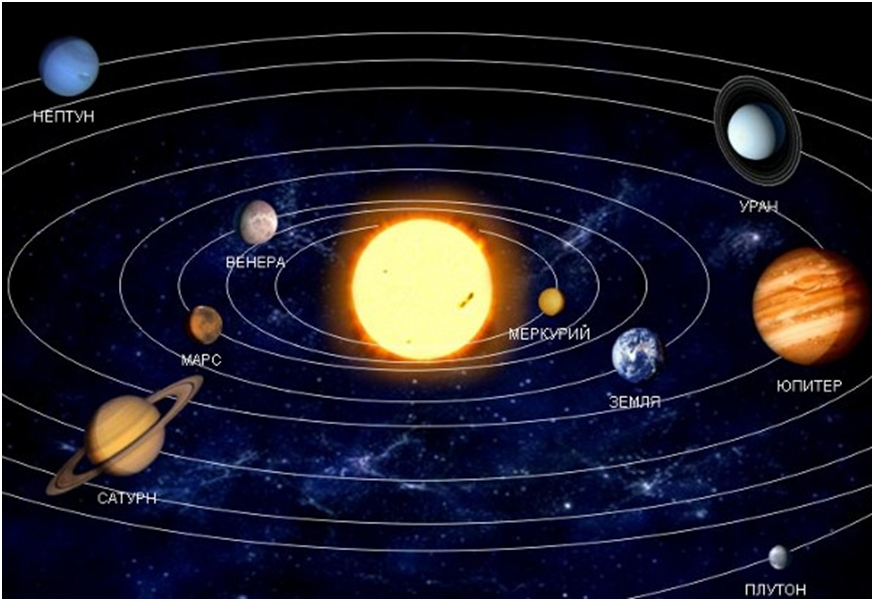 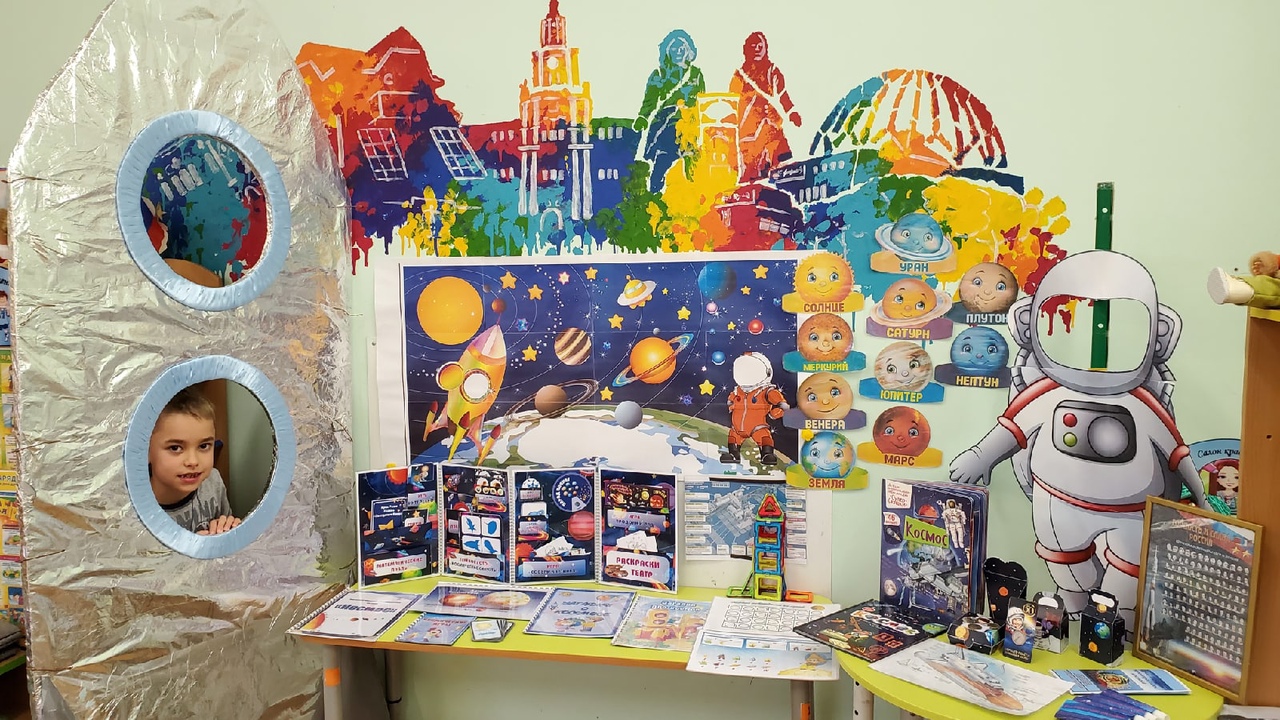 Создали из лего космическую станцию
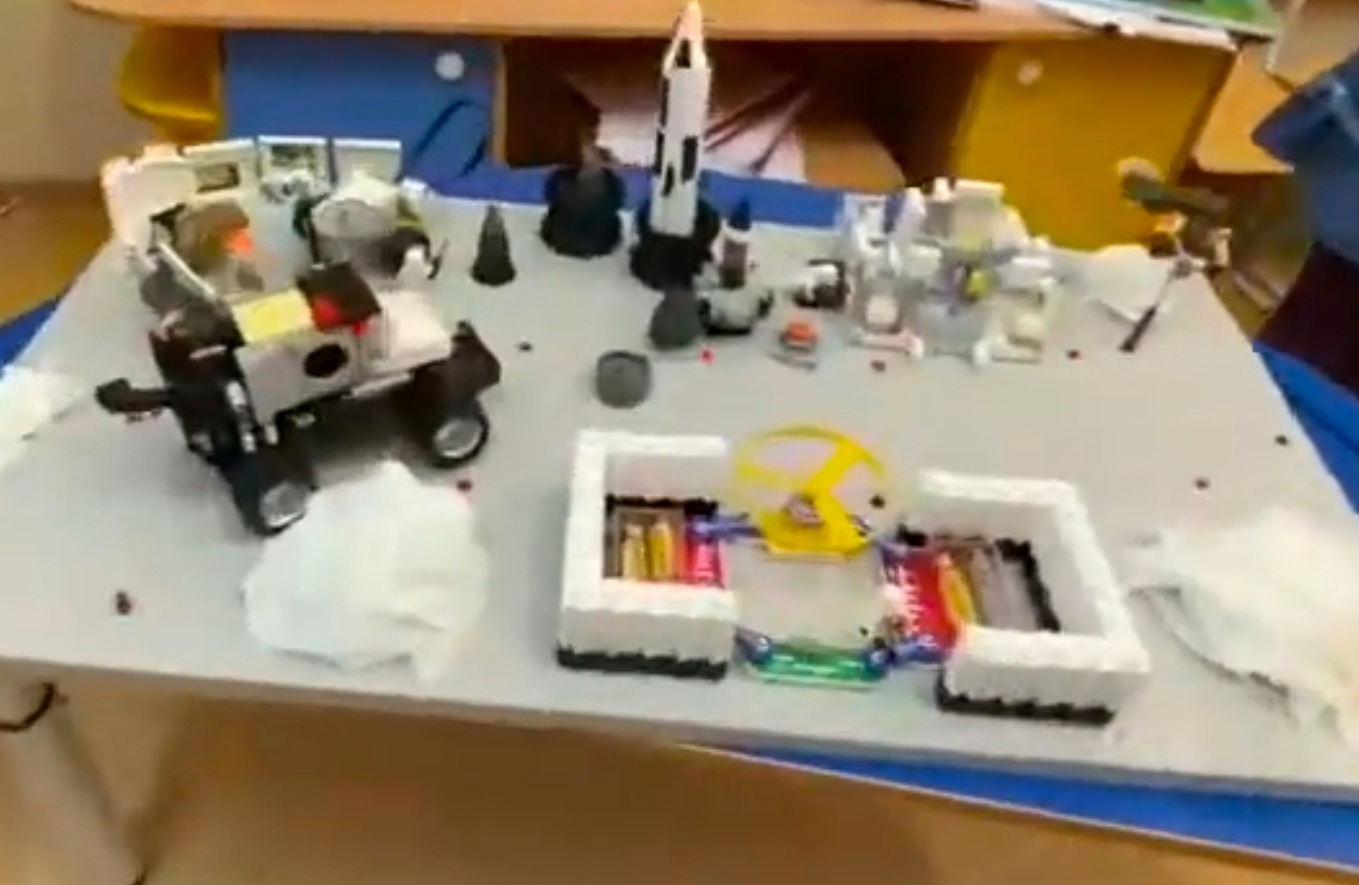 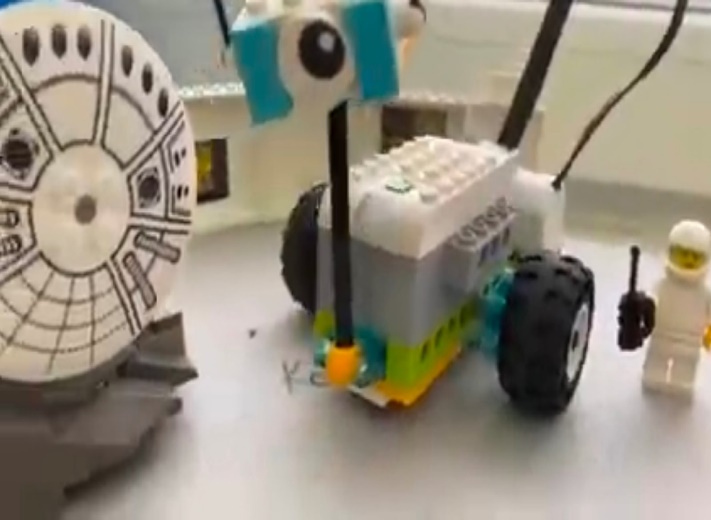 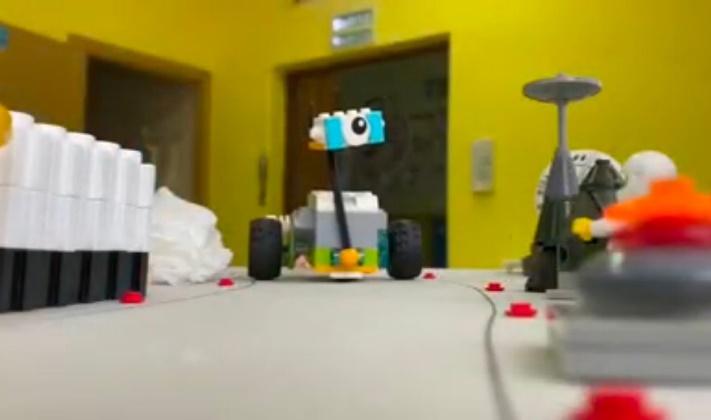 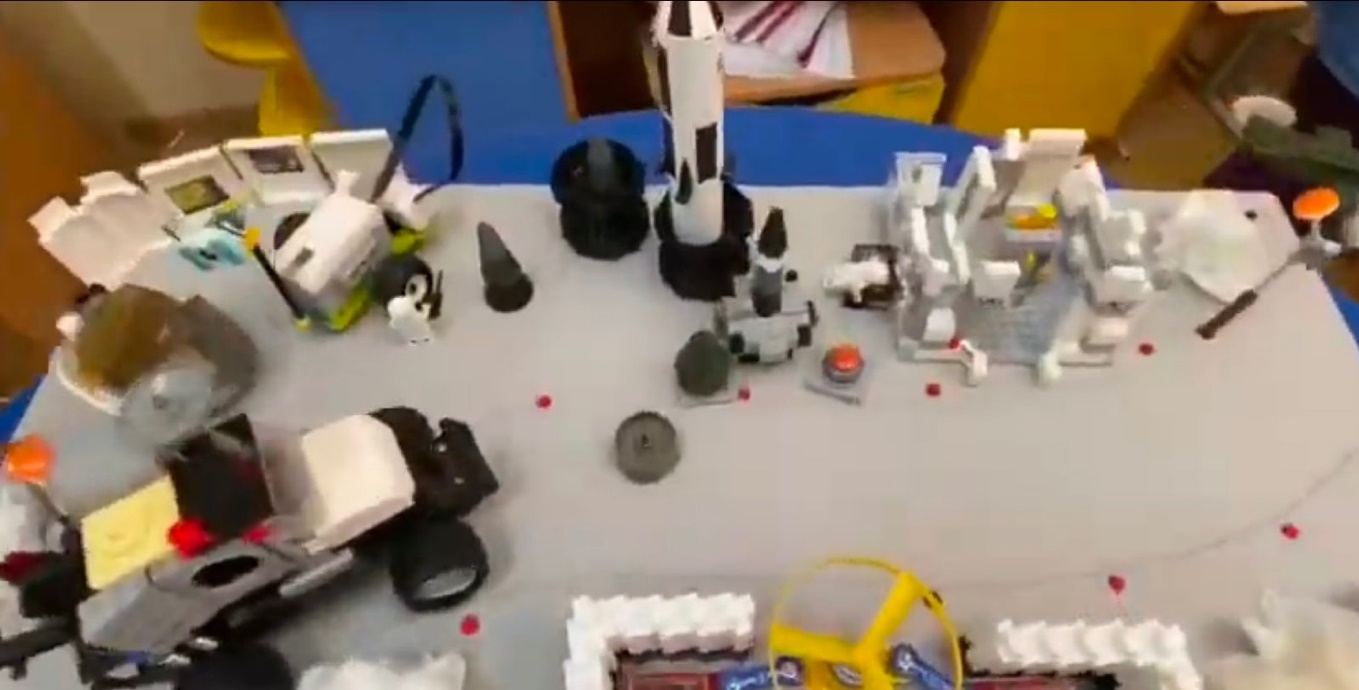 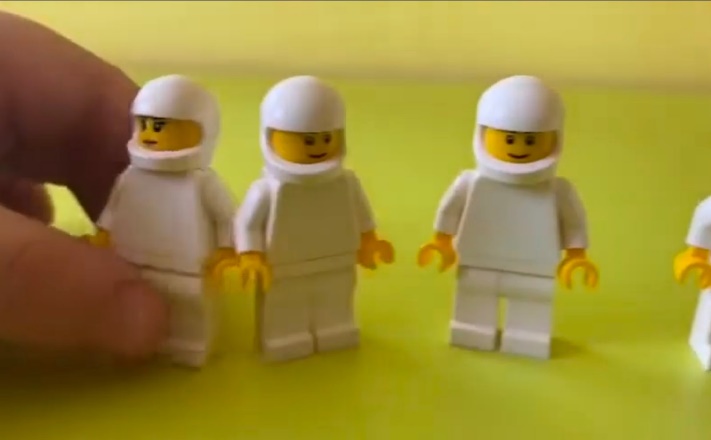 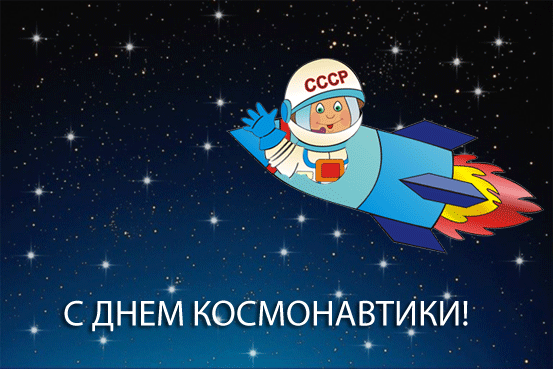